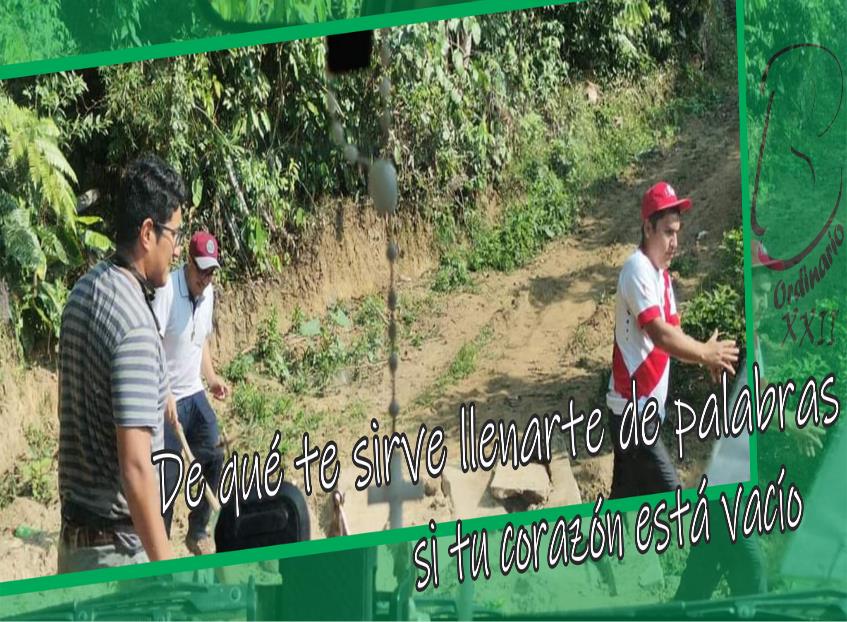 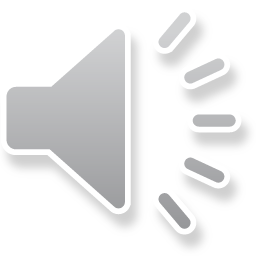 Imagen de portada:
Padre Erick Félix
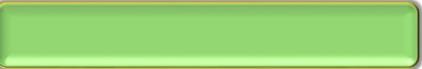 LECTIO DIVINA – DOMINGO 22º TO –Ciclo B
LO QUE VALE ES LO DE ADENTRO
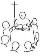 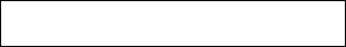 Marcos 7,1-8. 14-15. 21-23
L O  Q U E  V A L E   E S  L O  
D E   A D E N T R O
29 agosto 2021
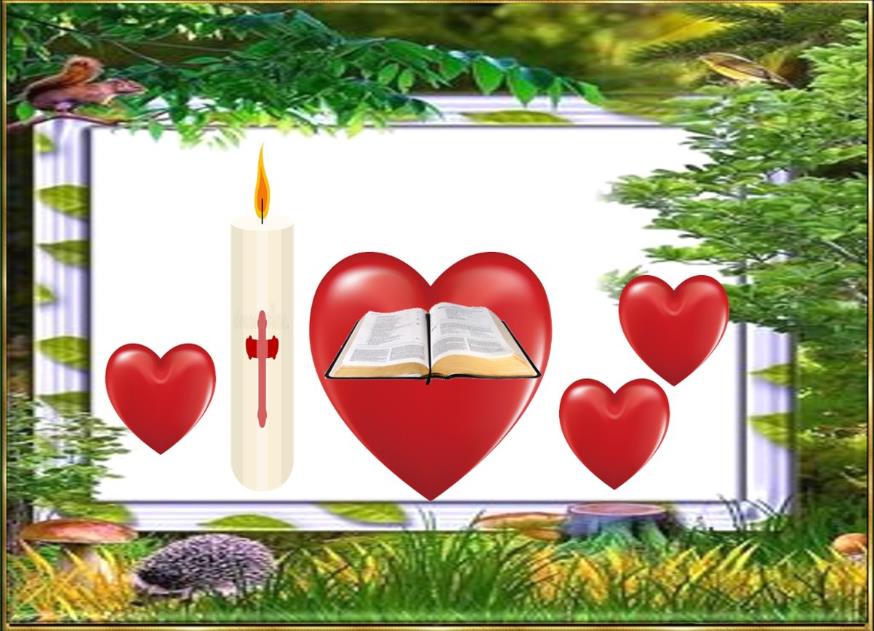 Ambientación: Cirio, Biblia sobre un corazón grande en cartulina, otros más pequeños con los nombres de los participantes.
Teresa
José
Silvia
Cantos sugeridos: Danos un corazón
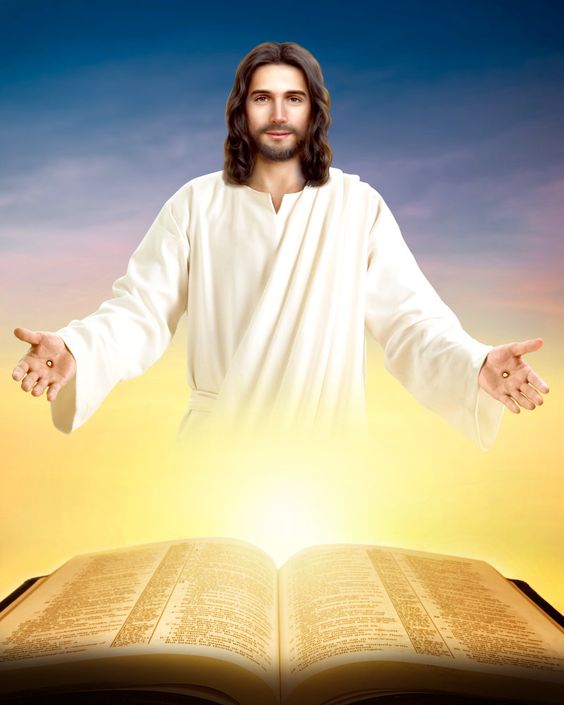 AMBIENTACIÓN:
Jesús nos ofrece un mensaje que irá suavizando el egoísmo de nuestro corazón;
La Palabra de Dios siempre es portadora de vida y liberación para              el ser humano.
iremos viendo que no es la apariencia externa, lo que hagamos ante los demás, lo que nos hace ser mejores, es nuestra actitud interior la que nos lleva a actuar con justicia y a hacer el bien. 
Pidamos hoy al Señor que podamos descubrir lo esencial del mensaje evangélico.
1.- Oración inicial
Abre nuestra mente, Señor, y purifica nuestro                                corazón:  Haz que desde su interior               brote constante el     bien hacia todos.             Tú sabes lo que hay dentro de cada uno, y Tú puedes renovar nuestra escucha y nuestro cumplimiento.
Fortalece nuestra voluntad,  para que                          no nos                                conformemos con invocar tu nombre, sin practicar tus preceptos. Y transforma nuestra              fe para que unida a nuestra vida sea en todo momento espejo vivo de la palabra escuchada. AMÉN.
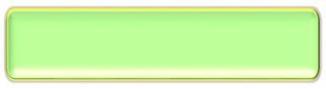 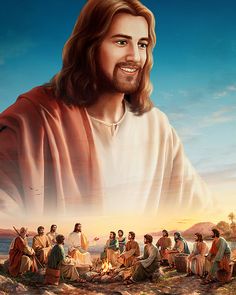 LECTIO ¿Qué dice el texto? 
Marcos 1-8.14-15.21-23
Motivación:
Con los problemas tan graves de nuestro mundo, es clara la invitación de Jesús a no entretenernos en debates innecesarios y sí en buscar lo esencial de una religiosidad que debe ser sincera, profunda y muy unida a los problemas reales de nuestro tiempo, desde el inmenso amor que Dios tiene por la humanidad y que nosotros debemos hacer presente. Escuchemos.
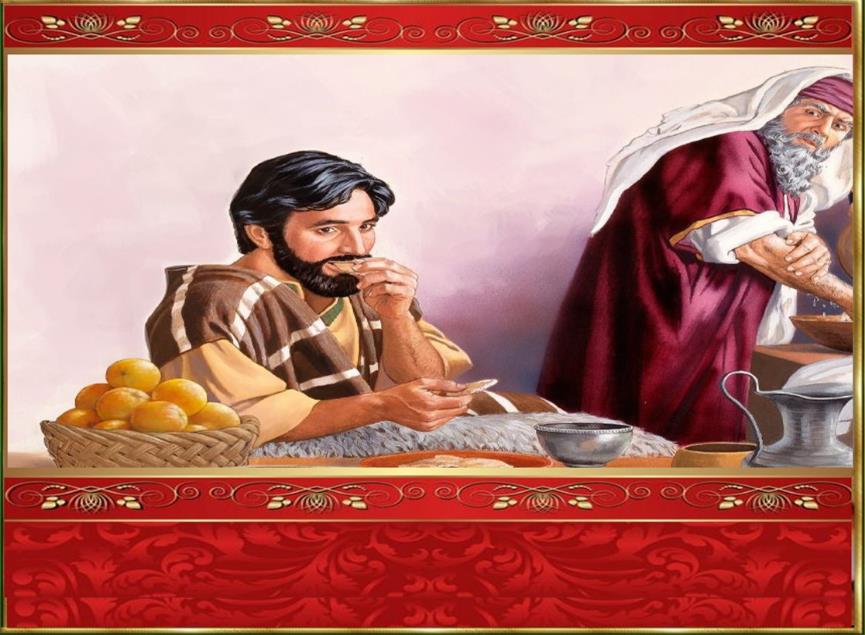 Marcos 7, 1-8.14-15.21-23
En aquel tiempo,  se acercó a Jesús un grupo de fariseos con algunos escribas de Jerusalén, y vieron que algunos  discípulos comían con manos impuras,                 es decir, sin lavarse las manos.
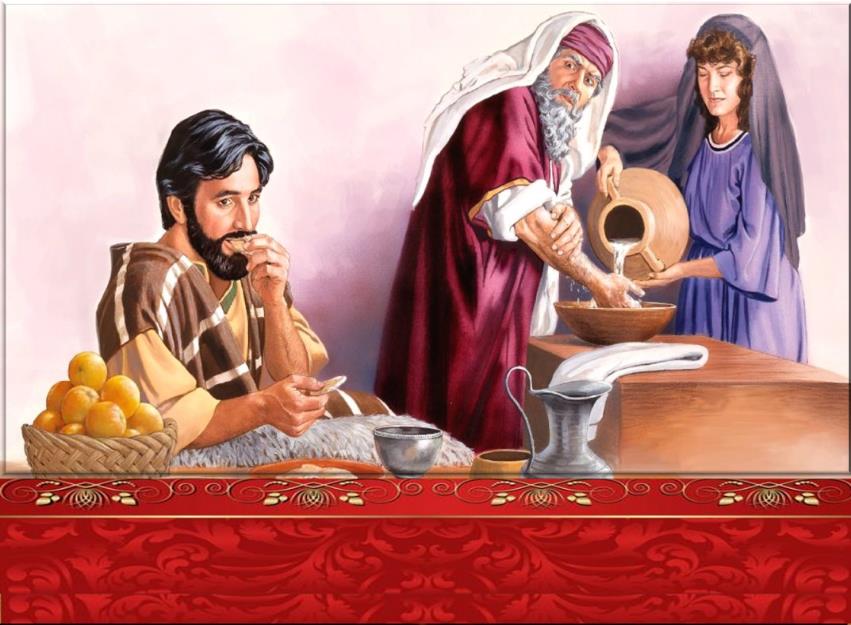 Los fariseos, como los demás judíos, no comen sin antes haberse lavado las manos  meticulosamente, aferrándose a la tradición de sus mayores, y
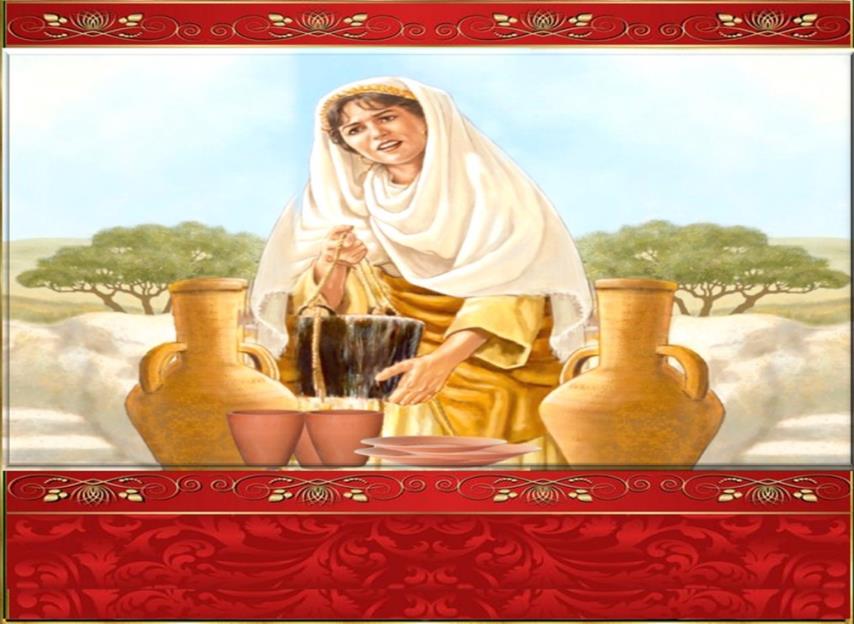 al volver de la plaza, no comen sin lavarse antes y se aferran a otras muchas  tradiciones, de lavar vasos, jarras y ollas.
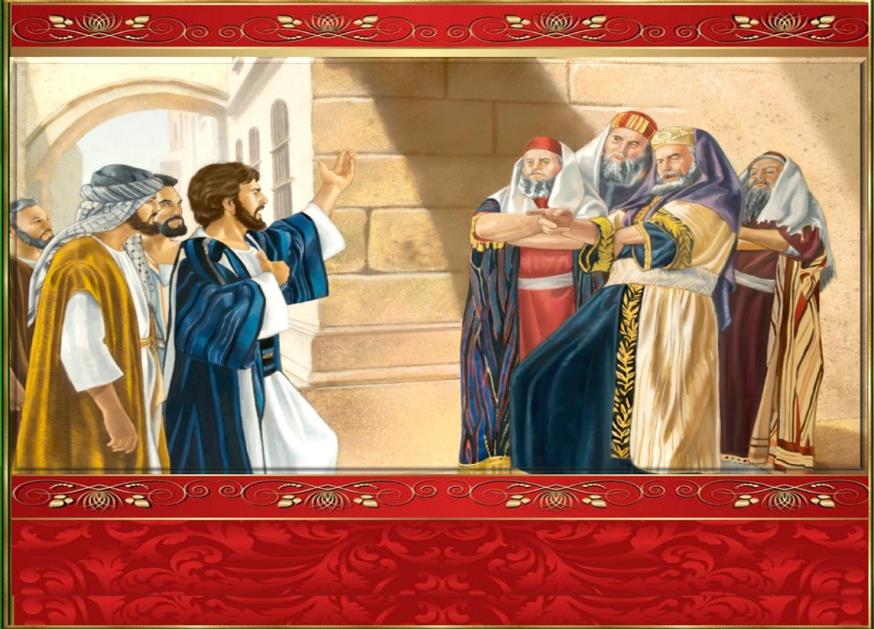 Según eso, los fariseos y los escribas preguntaron a Jesús :
– «¿Por qué comen tus discípulos con manos impuras y no siguen la tradición de sus mayores?».
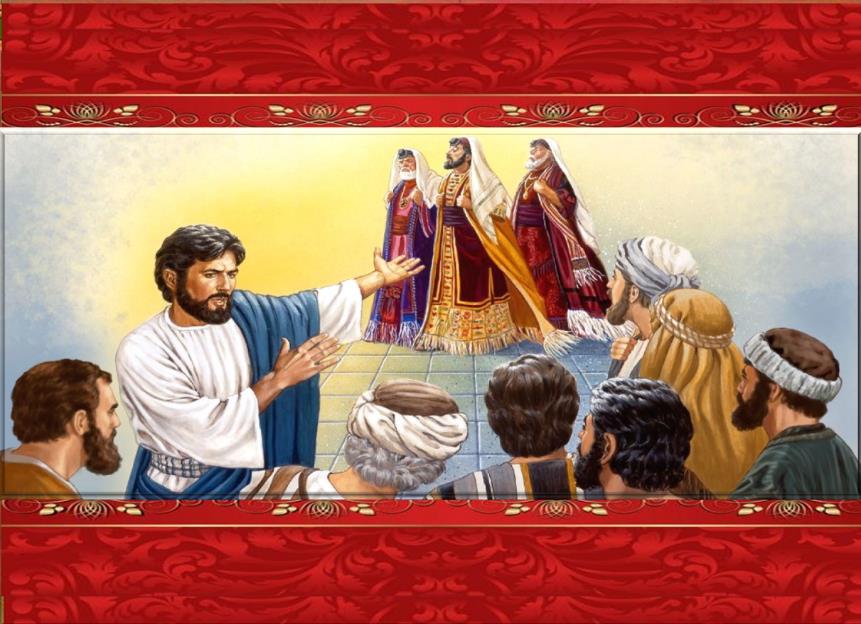 Él  les contestó: –«Bien profetizó Isaías de ustedes, hipócritas, como está escrito:
«Este pueblo me honra con los labios, pero su corazón está lejos de mí.  El culto que me dan está vacío, porque la doctrina  que enseñan son preceptos humanos».
Ustedes dejan de lado el mandamiento de Dios para aferrase a la tradición de los hombres” Entonces llamó de nuevo a la gente, les dijo:
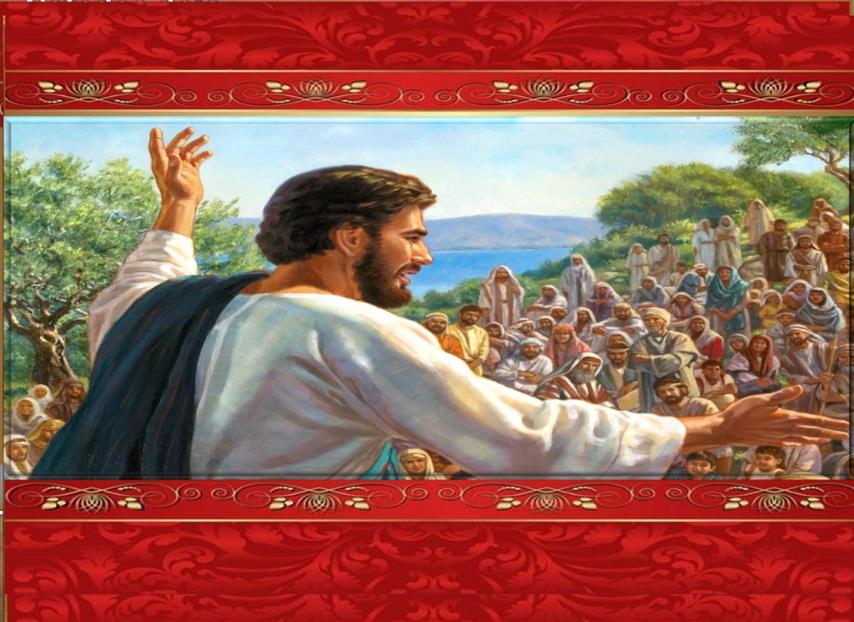 - “Escuchen todos y entiendan; nada que entre de fuera puede hacer al hombre impuro;  lo que sale de dentro es lo que hace impuro al hombre”.
“Porque de dentro, del corazón del hombre, salen los malos propósitos, fornicaciones, robos, homicidios,
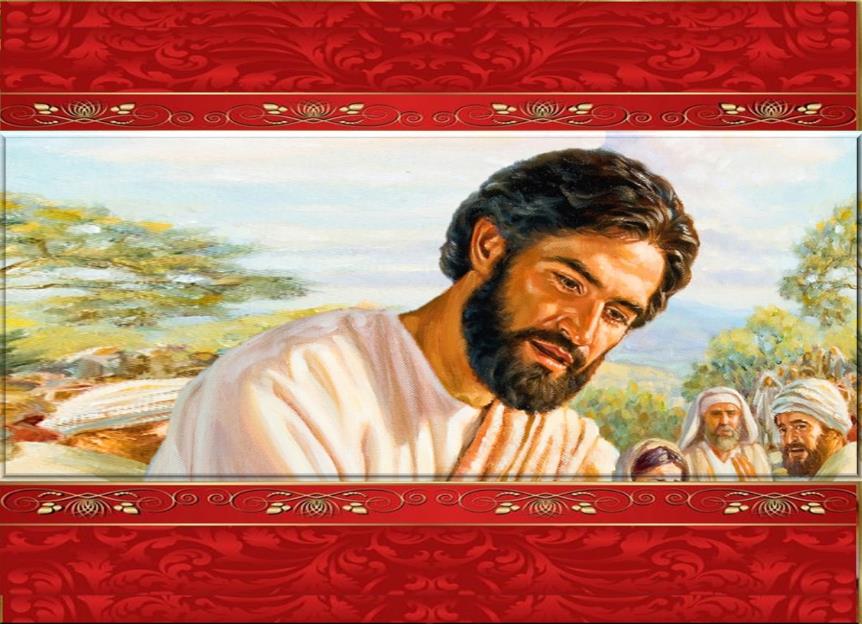 adulterios, codicias, injusticias, fraudes, desenfreno, envidia, difamación, orgullo, frivolidad. Todas estas maldades salen de dentro y hacen al hombre impuro».
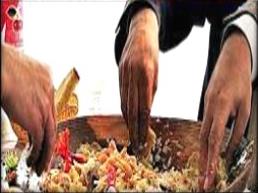 Preguntas para la lectura:
¿Qué molesta a los 
fariseos y a los letrados
en la conducta de los discípulos?
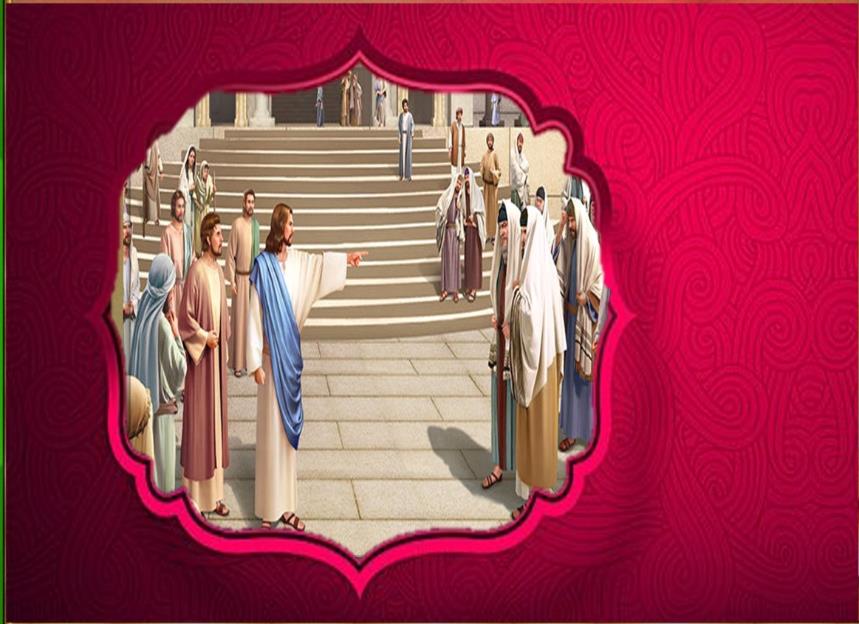 ¿Cómo les llama Jesús?
¿Qué actitud 
denuncia 
en ellos 
con el 
texto de 
Isaías?
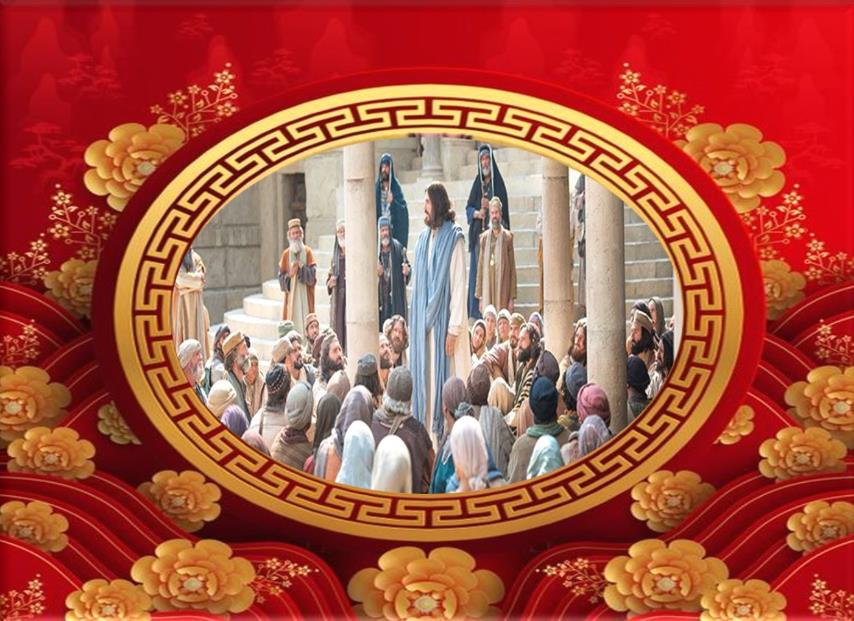 Luego el Señor se dirige a la gente. 
¿Qué les dice?
¿Qué hace impuro a las personas?, ¿Cuál es la raíz del mal?.
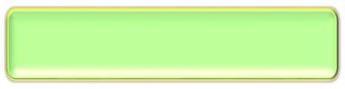 MEDITATIO
¿Qué ME dice el texto?
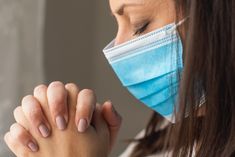 Motivación:
También nosotros estamos tentados de caer en una religiosidad ritual y legalista, olvidándonos de que la fe es algo que debe agarrarnos por dentro. Por eso es necesario que meditemos en torno a lo esencial, para descubrir de dónde brota nuestra relación con Dios.
* Este pueblo me honra con los labios, pero su corazón está lejos de mí.
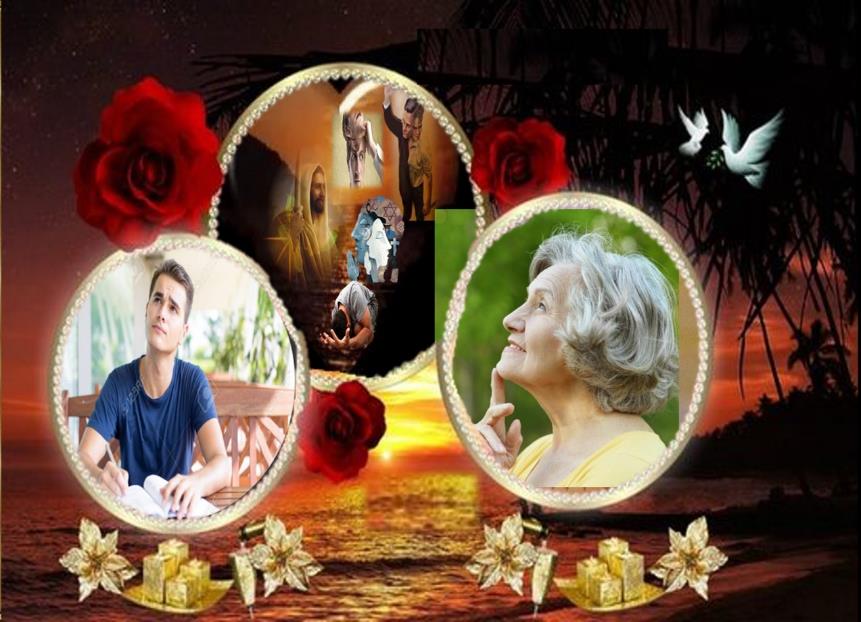 ¿Te sientes aludido en esta frase? 
¿En qué sentido te hace reflexionar sobre tu relación con Dios?.
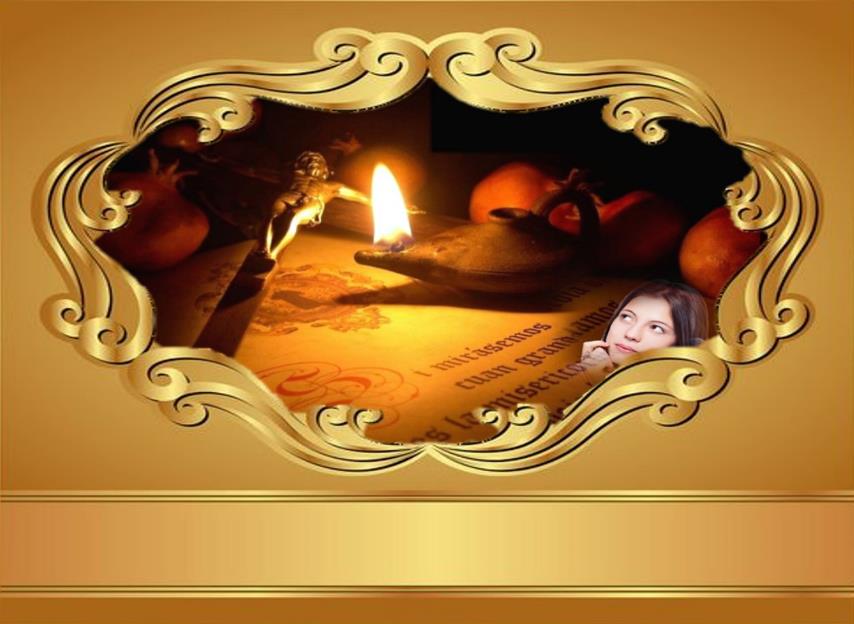 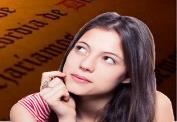 * ¿Qué valoro más en mi vida de fe: la conversión del corazón o el cumplimiento exacto de devociones y tradiciones?
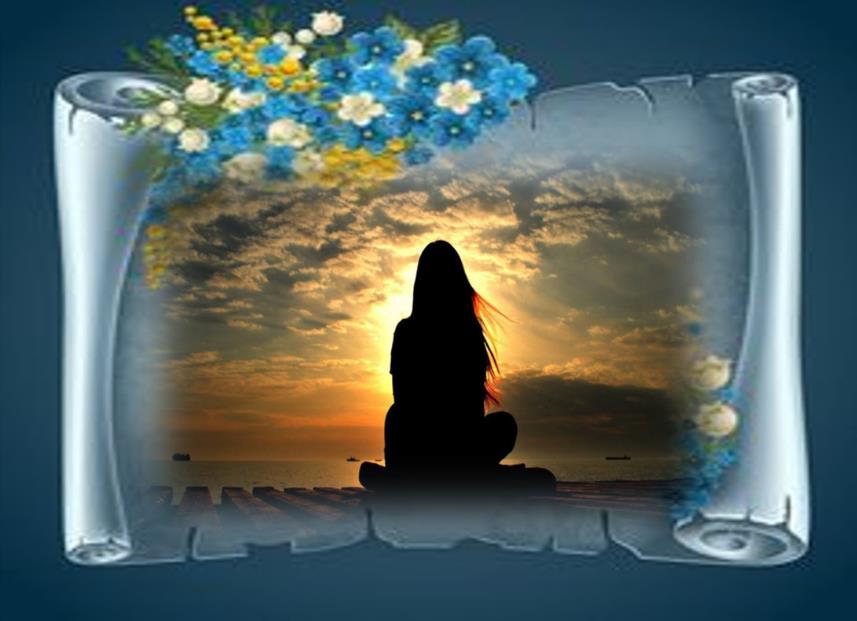 * ¿En qué momentos de nuestras vidas nos importa más la “apariencia”?
* Evaluando lo que hay en nuestro corazón,
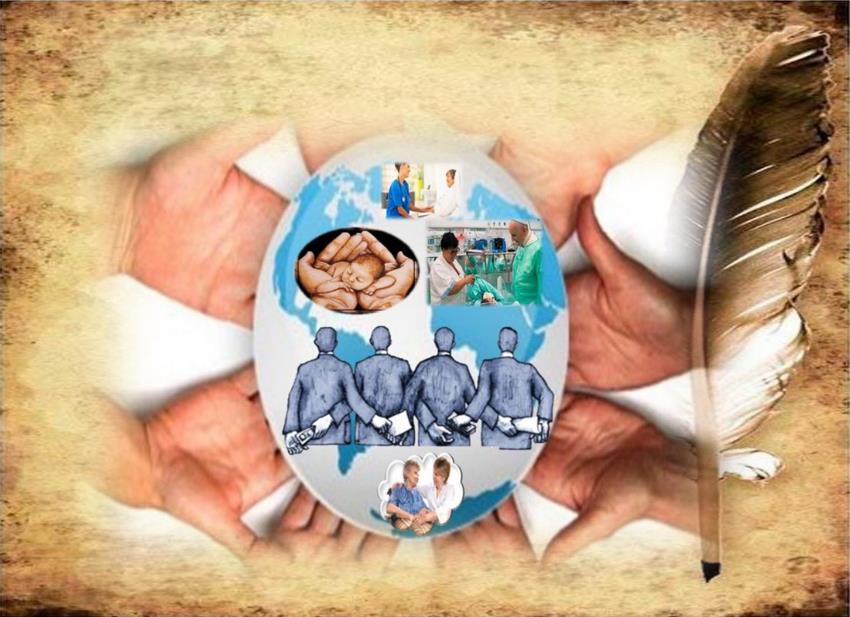 ¿somos presencia          de verdad,                      de justicia,                       de solidaridad 
en el mundo?
¿o nos hemos contaminado                las manos con                su egoísmo, engaño y superficialidad?
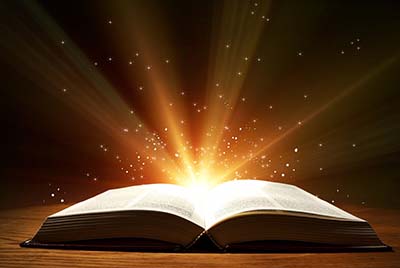 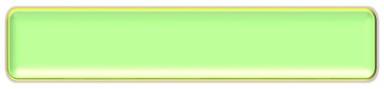 ORATIO
¿Qué le digo al Señor motivado por su Palabra?
Motivación:
De un corazón purificado por la Palabra puede brotar la oración sincera y una relación con el Padre fundamentada no en ritos vacíos, sino en actitudes que nacen de lo más profundo del ser humano.
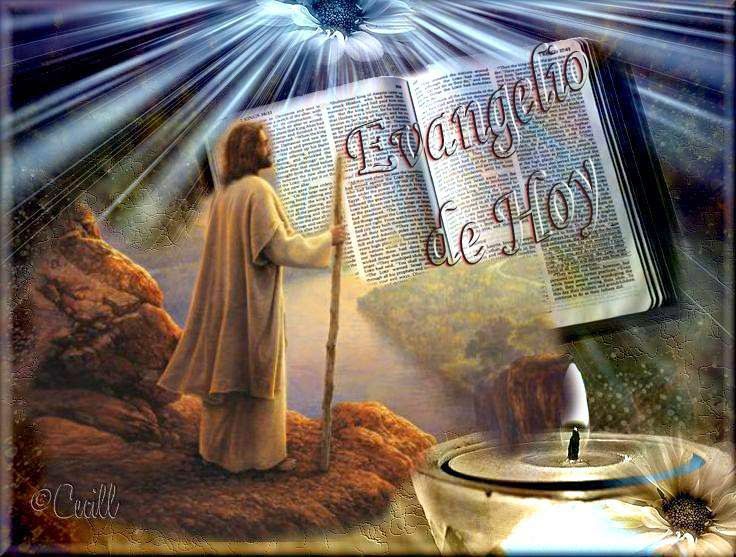 Luego de un tiempo de oración personal, podemos compartir en voz alta nuestra oración,
Salmo  14
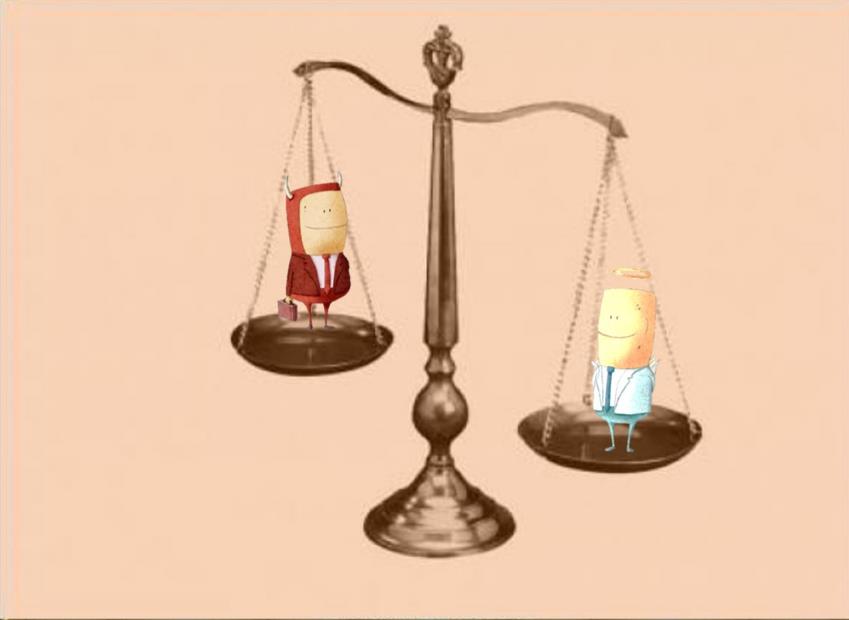 El que procede honradamente y practica la justicia, el    que tiene intenciones leales y no calumnia con su lengua.
Señor, ¿quién puede hospedarse en tu casa?
El que no hace mal a su prójimo,                  ni difama al vecino, el que considera despreciable 
al impío y honra a                                                           los que temen al                                                
Señor.
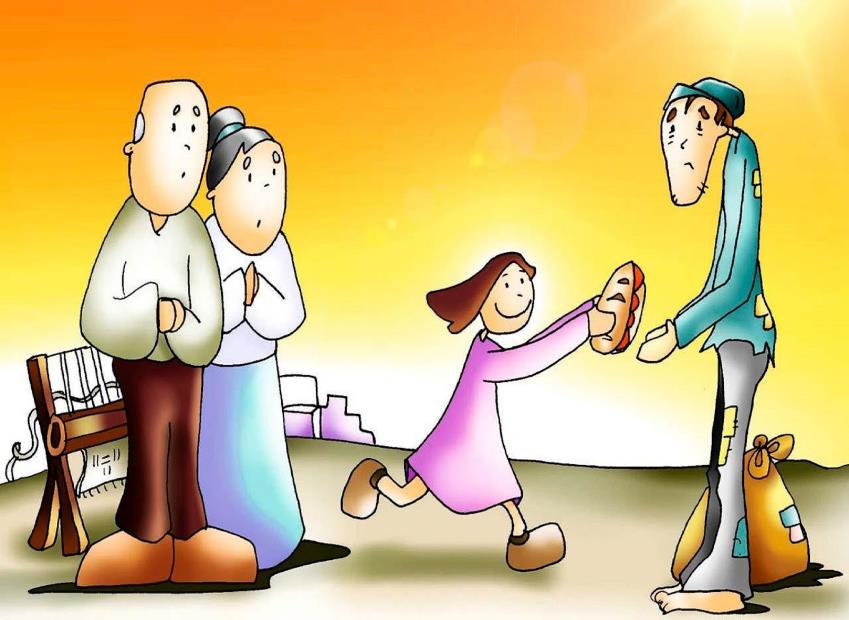 Señor, ¿quién puede hospedarse en tu casa?
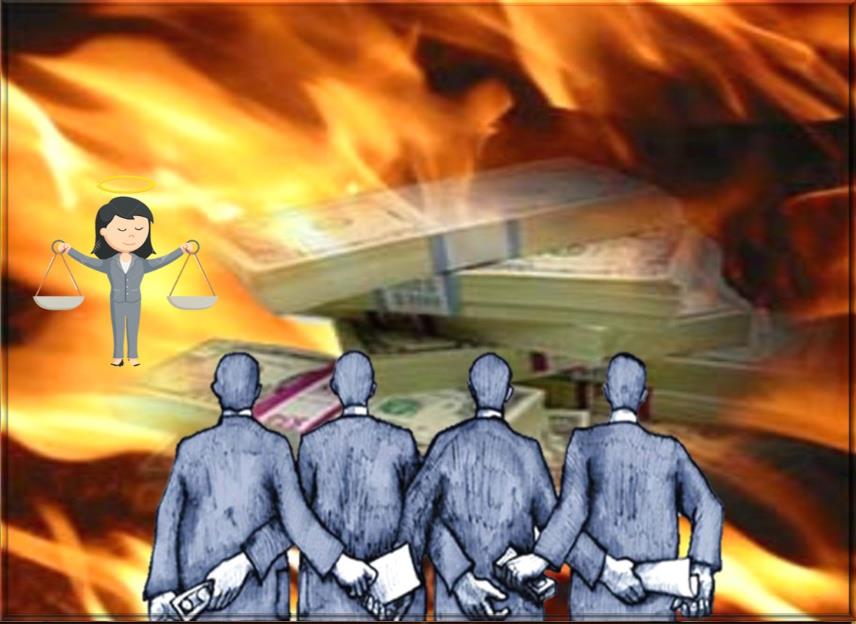 El que no presta dinero a usura                  ni acepta soborno contra el inocente.        El que así obra nunca fallará.
Señor, ¿quién puede hospedarse en tu casa?
Hablando sobre la pureza de intención, San Vicente nos recuerda que hemos de realizar nuestras acciones                                    para agradar a Dios:
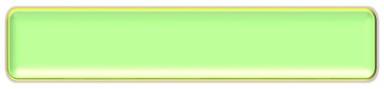 CONTEMPLATIO
¿Qué me lleva a hacer el texto?
Motivación:
“Dios no se fija tanto en el exterior de nuestras acciones como en el grado de amor y en la pureza de intención con que las hacemos. Las acciones pequeñas, hechas por agradar a Dios, no están tan sujetas a la vana gloria como las otras acciones más brillantes, que muchas  veces se van en humos. En fin, si queremos agradar a Dios en las acciones grandes, hemos de habituarnos a agradarle en las pequeñas. (XI, 751)
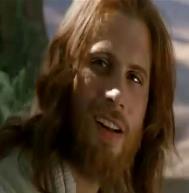 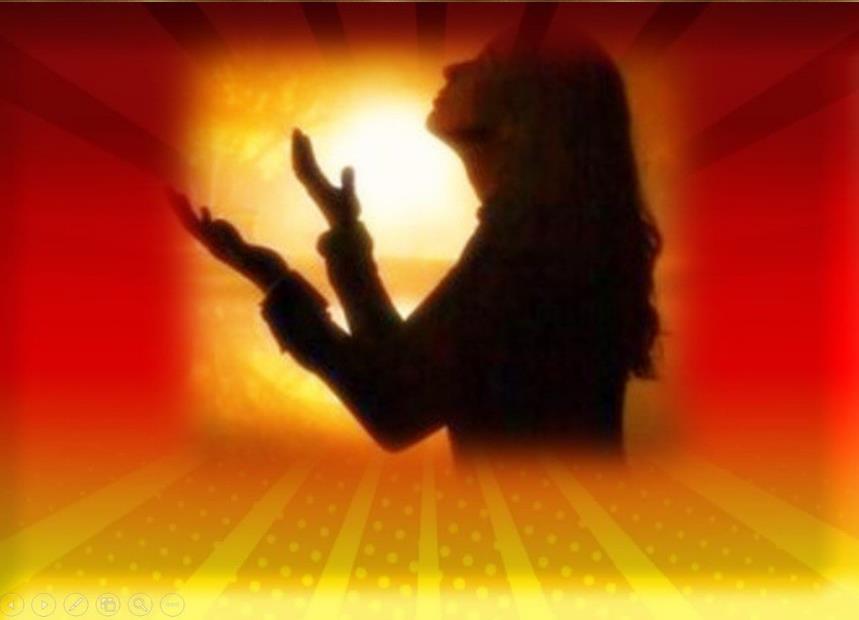 De la abundancia del corazón habla la boca; de ordinario,                          las acciones exteriores son un testimonio de lo interior;                         los que tienen verdadera caridad por dentro, la demuestran por fuera. Es propio del fuego iluminar y calentar, y es propio del amor respetar y complacer a la persona amada.                                             (S. Vicente de Paúl XI,556)
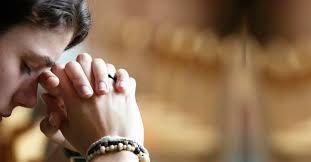 Compromiso:
Descubrir las actitudes fariseas que existen en mi relación con Dios,        en mi vivencia de la fe. 

Pedirle a Dios la gracia para purificar las intenciones                de mi corazón.
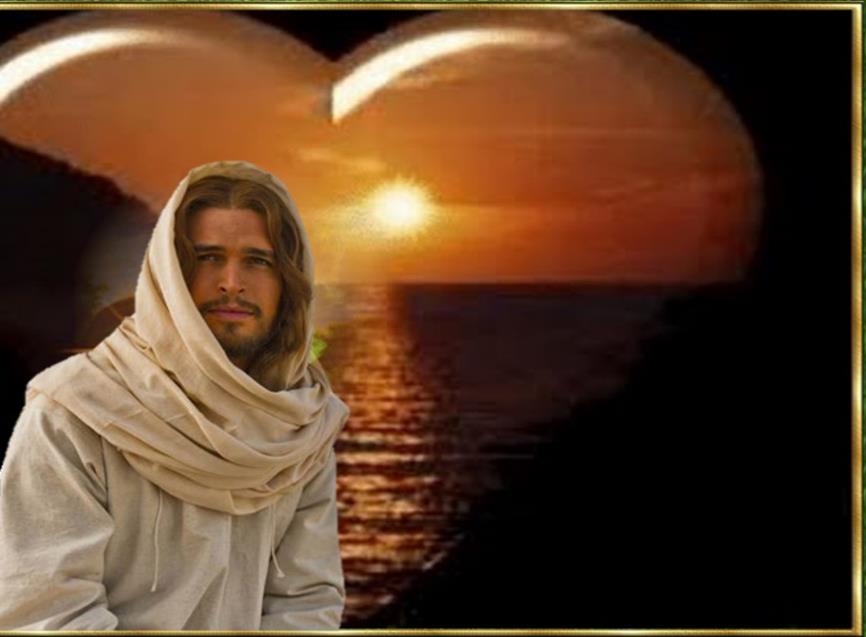 Oración final
Señor Jesús,
Tú que siempre viviste la verdad,
que la anunciaste,                                       porque Tú eres la verdad,
te pido que me ayudes a tener
una actitud y una disposición 
de coherencia y transparencia
de rectitud y de nobleza                                          en mi vida de fe,
para que busque vivir                           lo que me pides,
para que lo que creo                                             no sea teoría sino vida,
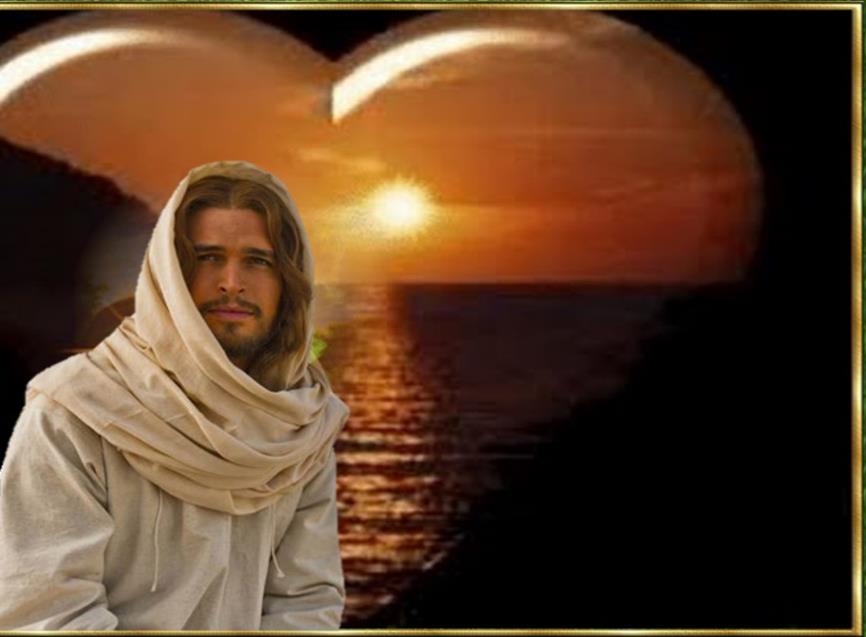 que no sea rito sino actitud,
que no sea palabras sino gestos
de unión y comunión contigo, 
para que dé a conocer mi fe en ti
con mi vida y mis palabras,
viviendo lo que creo,
siendo como Tú,                            actuando como Tú,
en una disposición continua de búsqueda,
de comunión e identificación contigo.
Que así sea.
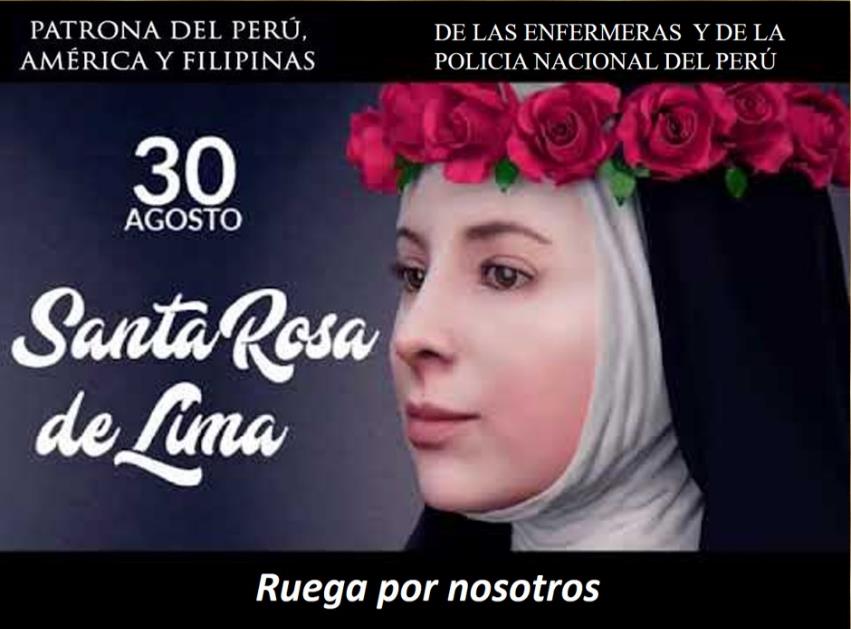 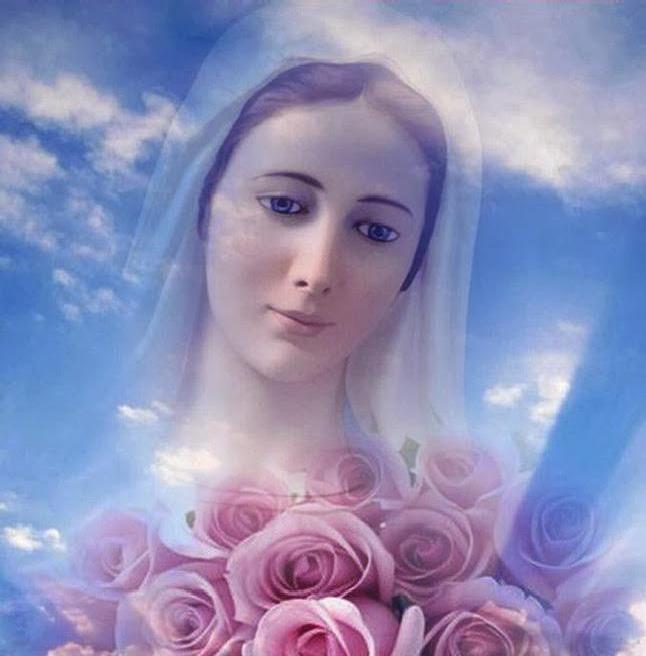 ¡OH MARÍA SIN PECADO CONCEBIDA,
RUEGA POR NOSOTROS QUE RECURRIMOS A TI!
Texto de Lectio Divina:  Padre César Chávez  Alva (Chuno) C.ongregación de la Misión.
 Power Point :  Sor Pilar Caycho Vela  - Hija de la Caridad de San Vicente de Paúl